Hoy es lunes el diecisiete de agosto de dos mil quince.
White board
El calentamiento: Translate from English to Spanish:
My name is…/ How old are you? (Write the question) / I am from Memphis.
Pregunta influyente (guiding question): What phrases will I need to know in order to be able to communicate in my español II clase this year? 
Objetivo: Learn/review useful vocabulary and phrases.
Actividad(es): Power point y Simon dice
Tarea: Estudien las palabras y frases utiles. 
SPI’s: 1.1 A, F, G, J
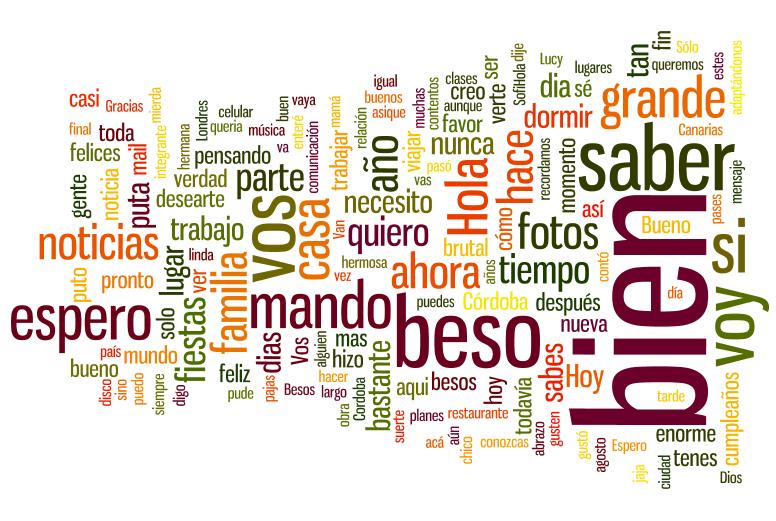 Frases y palabras
útiles
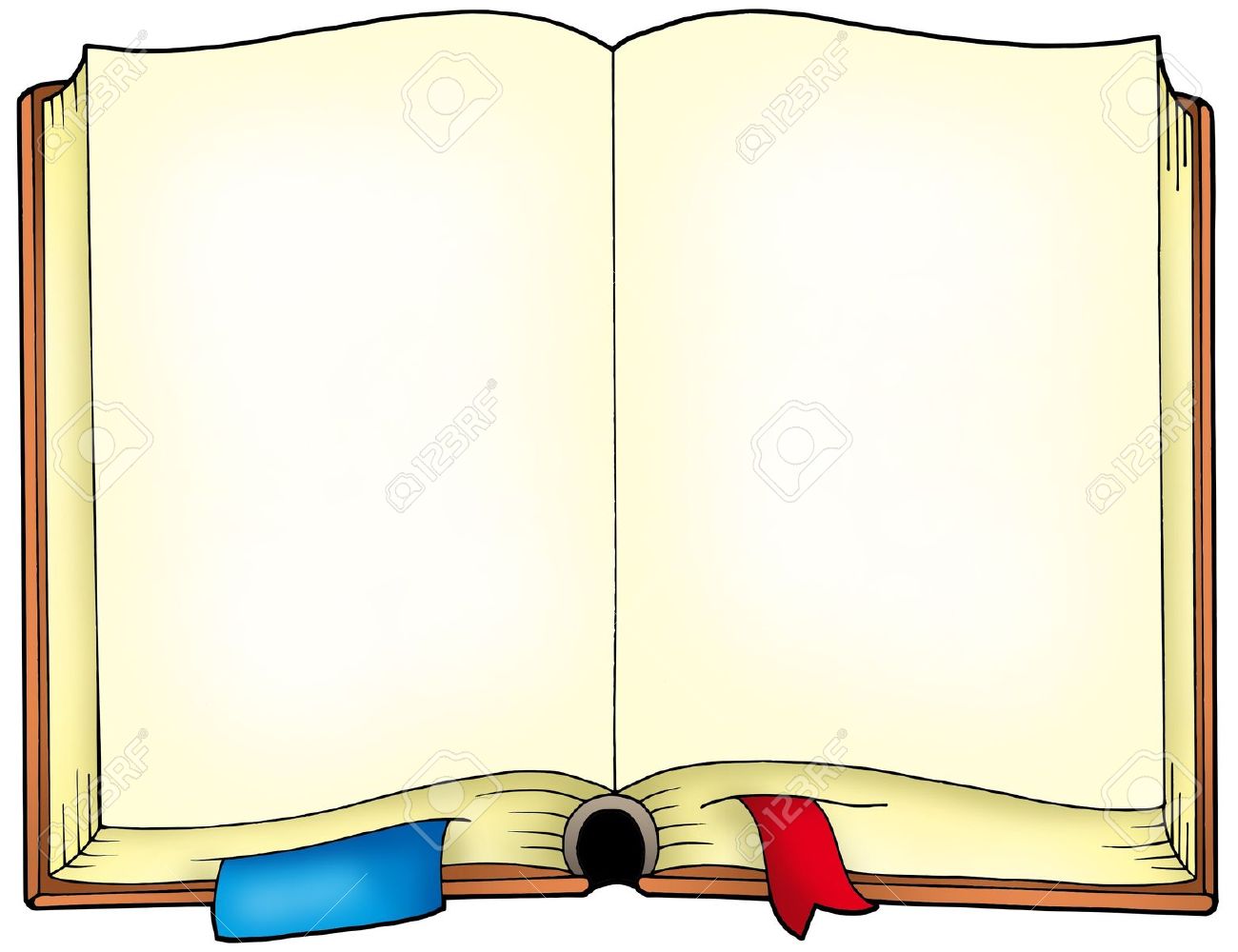 Abra(n) su(s) libro(s).
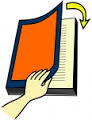 Cierre(n) su(s) libro(s).
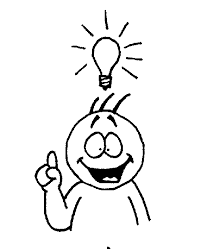 Comprendo.
No comprendo./No sé.
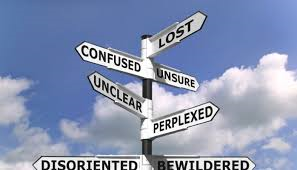 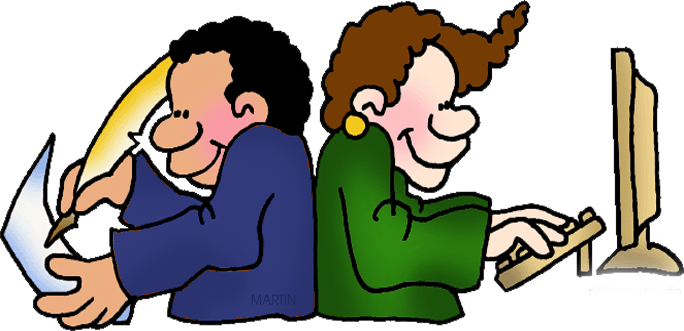 Escriban
Lean
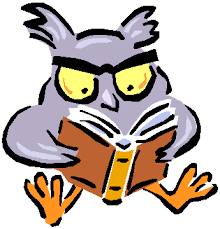 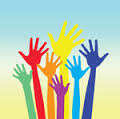 Levanten la mano.
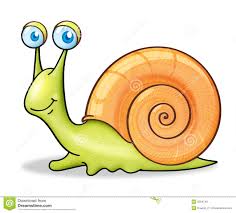 Más despacio, por favor.
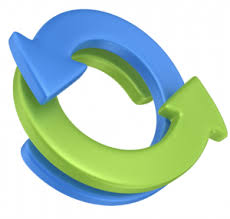 Repita(n)
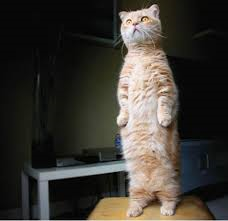 Levántense
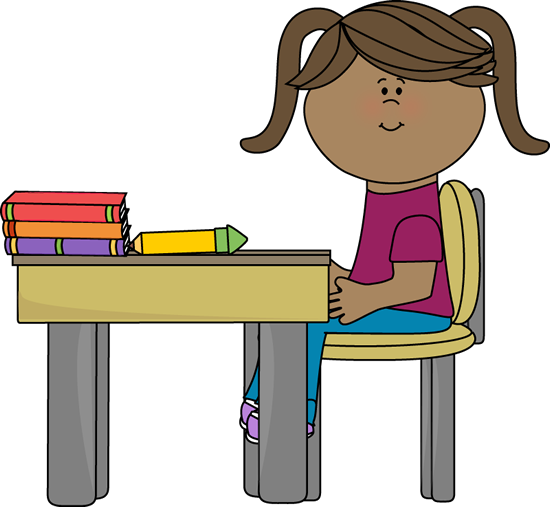 Siéntense
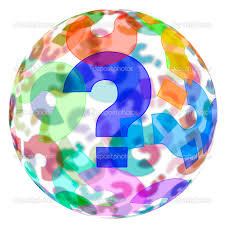 ¿Tienen preguntas?
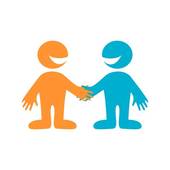 Trabajen con un compañero.